Г.Шалаева
Правила 
поведения весной
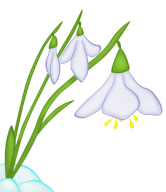 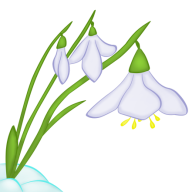 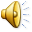 Весной делайте
скворечники!
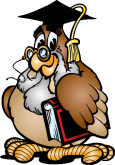 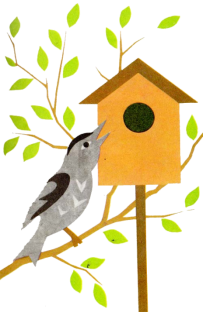 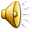 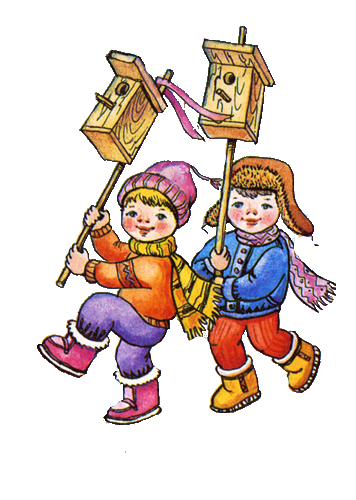 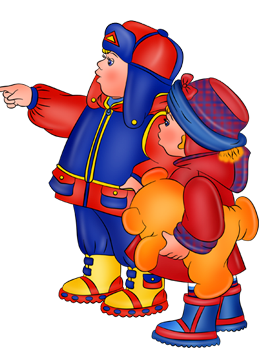 В марте с юга прилетает
Множество гостей пернатых.
Все об этом знают.
Ждут грачей, скворцов ребята.
Вон скворечники, глядите,
Сделали Серёжа с Витей.
Папа лишь чуть-чуть помог
И приладил козырёк.
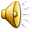 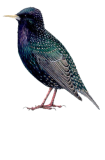 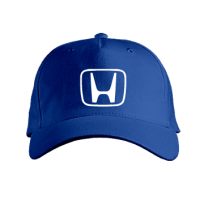 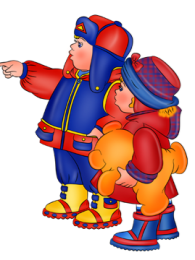 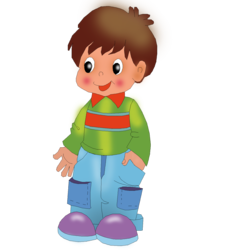 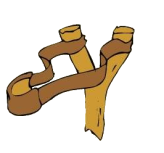 А вот этот мальчик Колька
Смог рогатку сделать только.
Чтоб казаться взрослым, смелым
Ходит он с оружием.
Коля держит под прицелом
Птичку безоружную. 
Раз – прицелился, попал,
С дерева скворец упал.
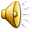 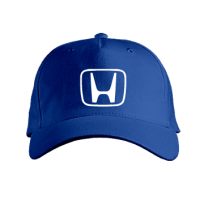 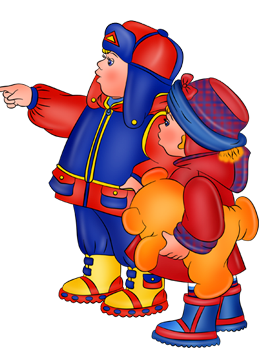 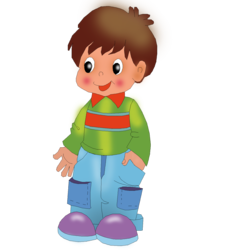 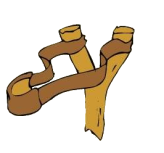 Говорят ему ребята,
Защищая всех пернатых:
«Кто стреляет из рогатки,
Поступает очень гадко!»
И не дружит с этих пор
С Николаем целый двор.
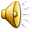 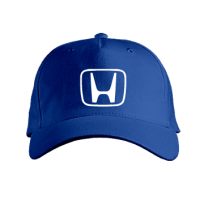 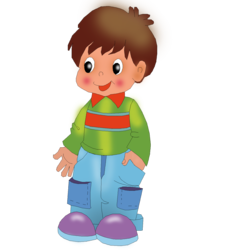 Понял Колька, что стрелять
В птичек не годится.
Скучно без друзей играть,
Да и жалко птицу.
Он решил сломать рогатку,
Больше птах не обижать.
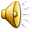 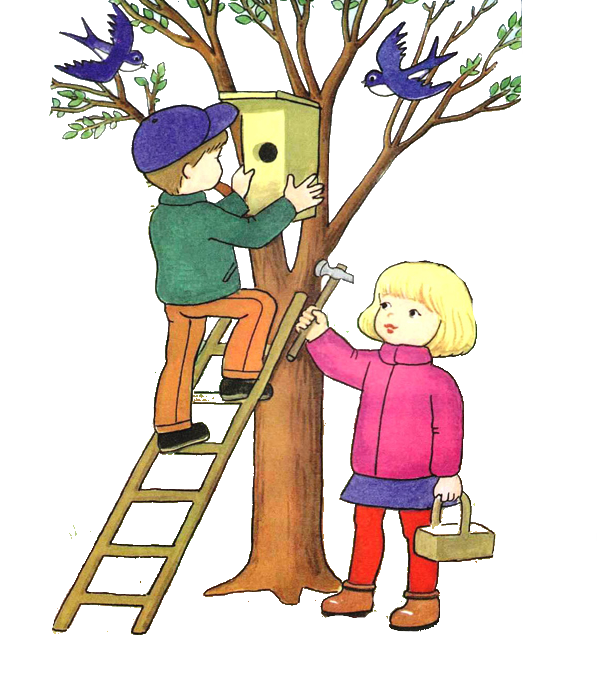 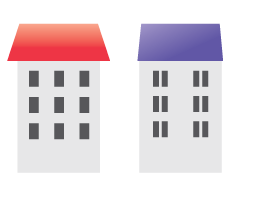 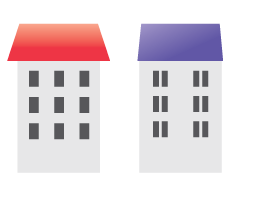 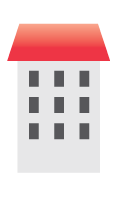 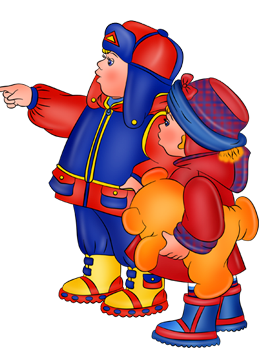 Коля строит птичкам дом,
Им уютно будет в нём.
Сделать сможет паренёк
И насест, и козырёк.
Птиц он будет уважать,
Никогда не обижать!
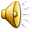 Не катайтесь
с подтаявших
горок!
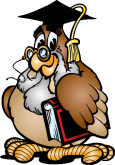 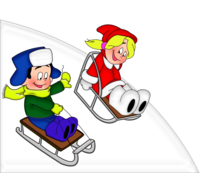 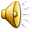 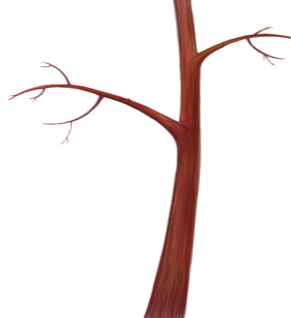 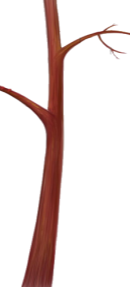 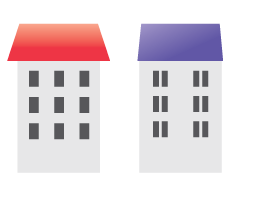 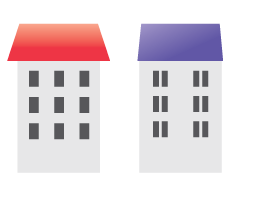 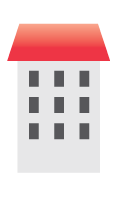 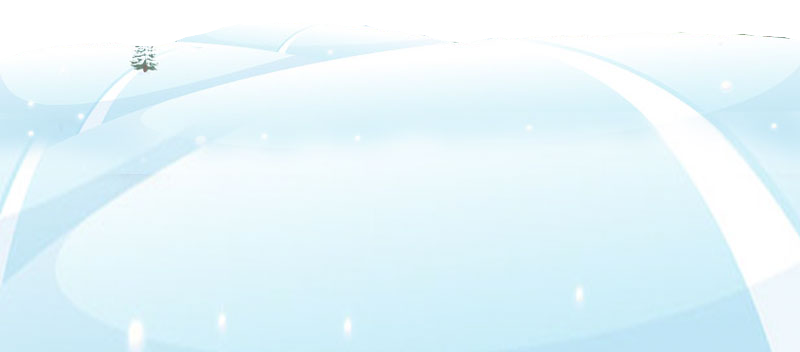 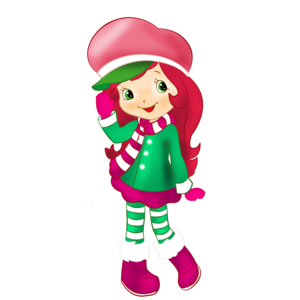 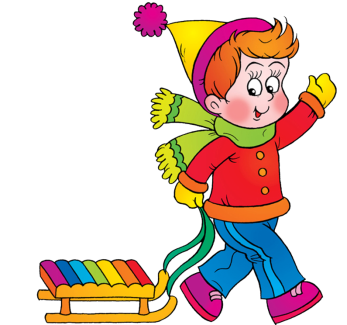 Тает в марте снег повсюду,
Но лежит пока на горке.
И бегут на горку Люда
И её братишка Жорка.
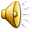 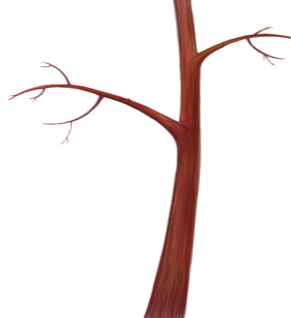 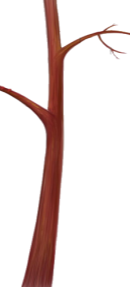 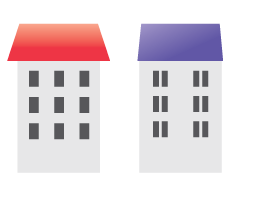 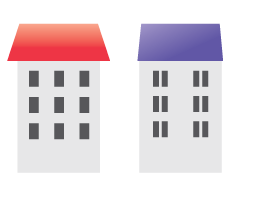 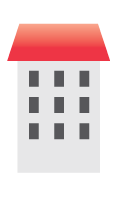 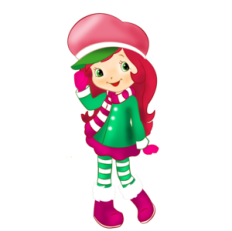 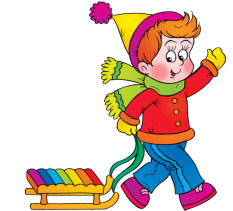 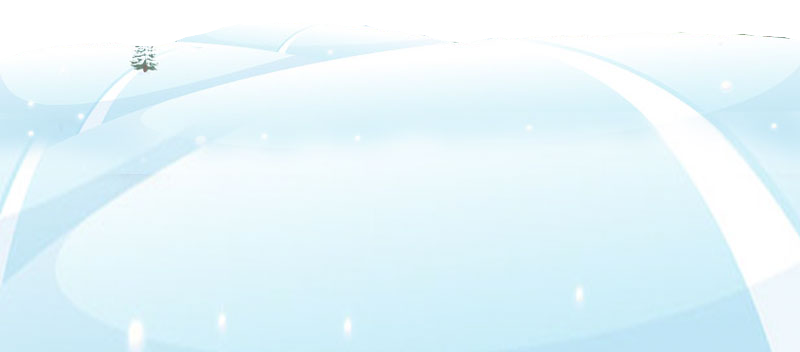 Поднялись они на горку,
Смотрят – снега мало.
«Может, не поедем, Жорка?» -
Людочка сказала.
«Горка тает, вот беда!
Сверху снег, внизу – вода.
Если в лужу упадём,
В ней извозимся вдвоём!»
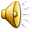 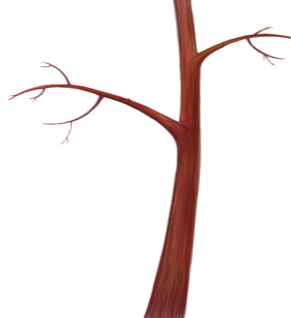 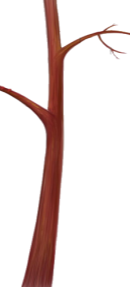 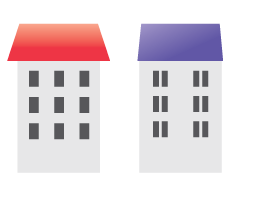 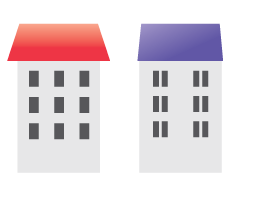 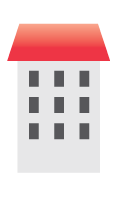 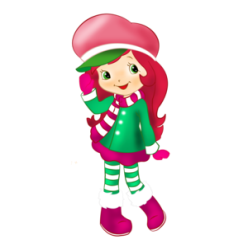 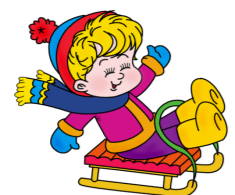 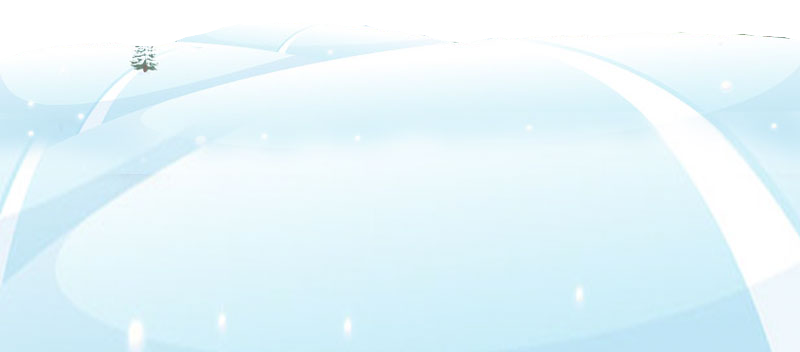 Жора Люду не послушал:
Он на санках съехал,
Чуть свернул – 
И прямо в лужу
Плюхнулся с успехом!
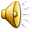 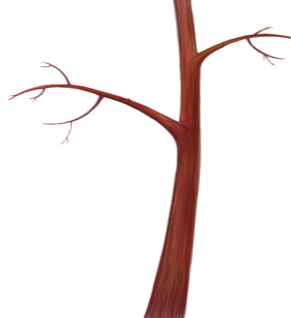 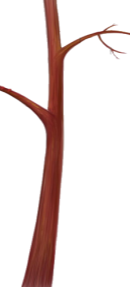 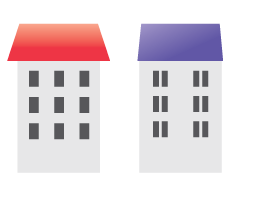 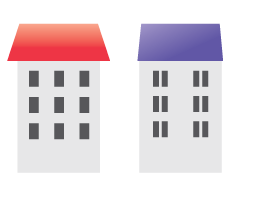 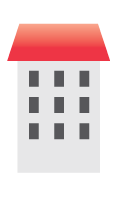 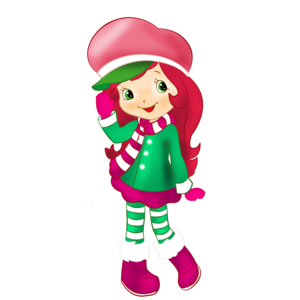 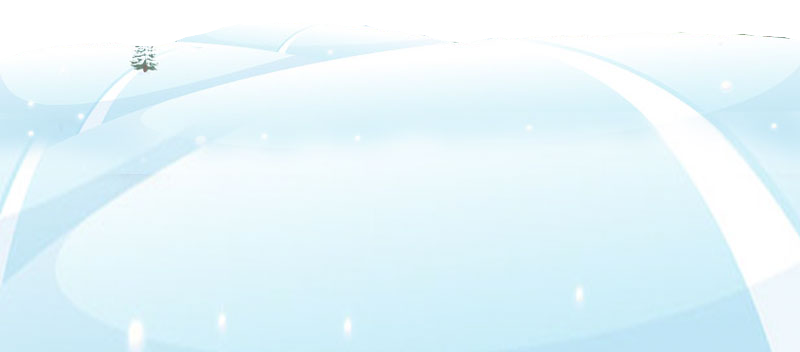 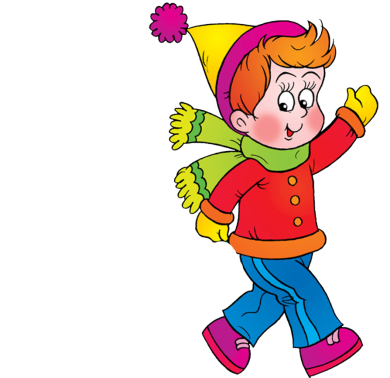 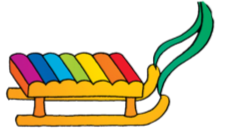 Стал мальчишка грязный весь,
Санки покорёжил.
Понял: «Да, пожалуй, здесь
Ездить мы не сможем!
«Санки на балкон поставлю –
Ведь апрель уж скоро!
Лучше до зимы оставлю
Я катанье с горок!»
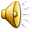 Не рвите
первые цветы!
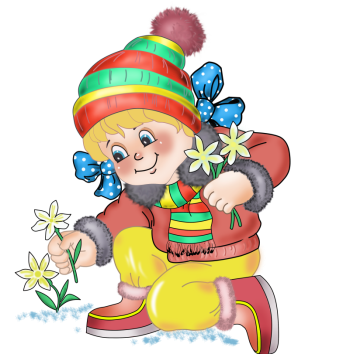 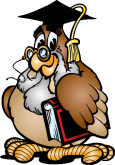 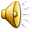 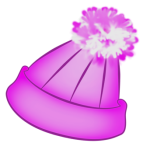 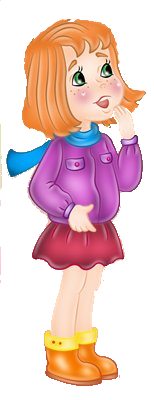 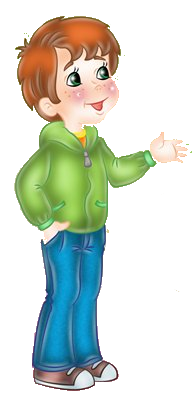 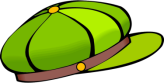 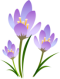 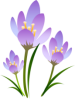 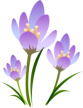 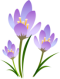 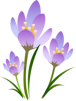 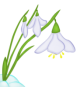 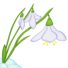 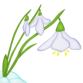 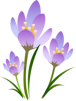 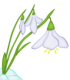 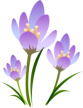 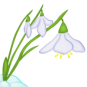 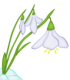 В первый тёплый день весенний
В лес пошли Марина с Сеней.
Дети видят вдруг цветы
Небывалой красоты.
«Соберу-ка я букетик:
Завтра будет женский праздник.
Маме дам цветочки эти,
Что я – не мужчина разве?»
«Посмотри сюда, Марина!
Что за чудная картина!
Прямо около снегов
Здесь полянка из цветов!»
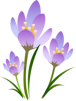 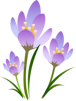 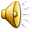 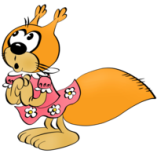 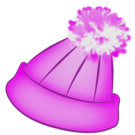 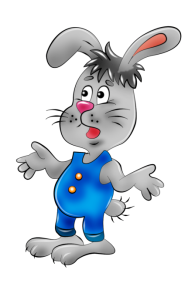 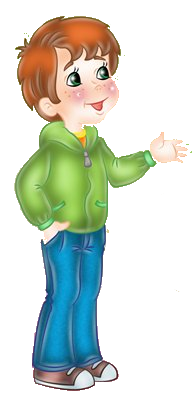 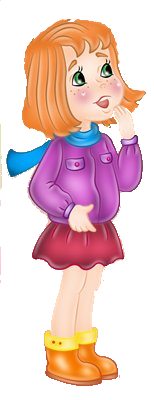 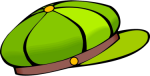 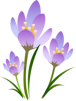 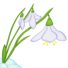 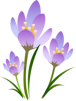 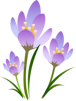 Дети тщательно и рьяно
Обобрали всю поляну.
Тут приходят зайчики,
Прибегают белочки.
И ругают мальчика,
Объясняют девочке:
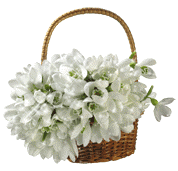 «Ну, зачем вы, детвора,
Все подснежники сорвали?
Мы вчера, позавчера
На полянку любовались!»
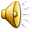 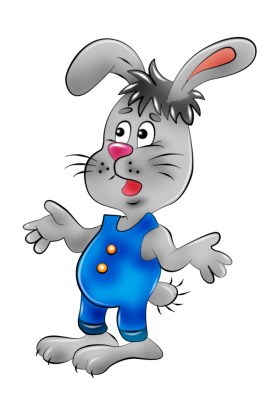 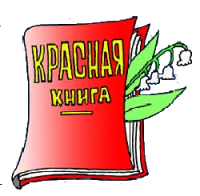 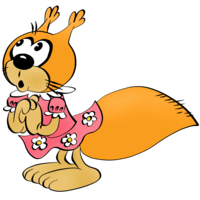 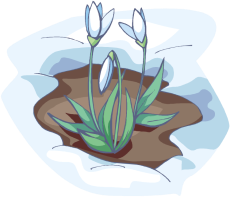 «Если рвать цветочки эти
Будут взрослые и дети,
Не увидим их совсем
Мы нигде на белом свете!
Никогда из первоцветов
Вы не делайте букетов!»
«Знайте, трепетный подснежник
Очень тонкий, хрупкий, нежный.
Это – редкий вид, и он
В книгу Красную внесён.»
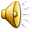 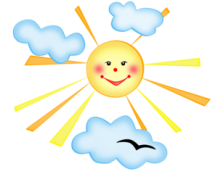 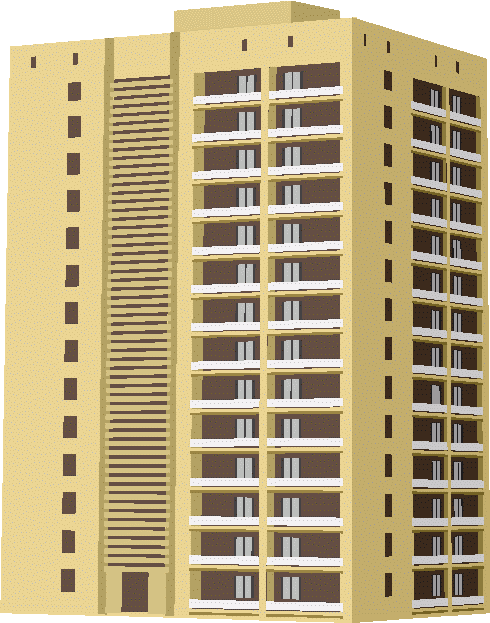 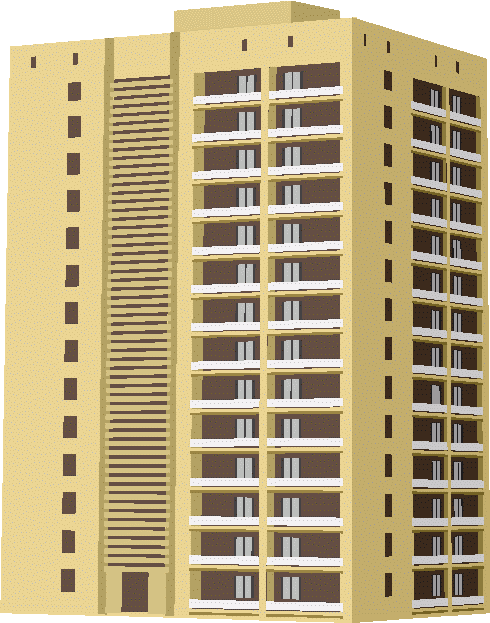 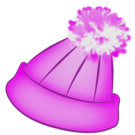 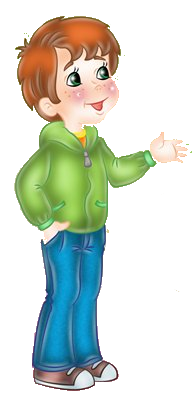 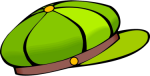 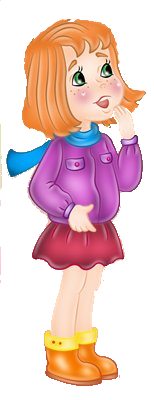 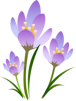 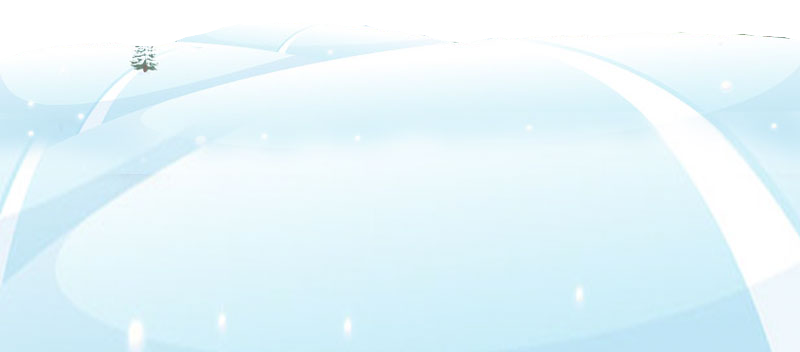 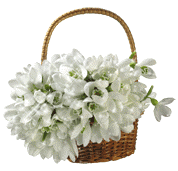 Никогда Марина с Сеней
Тот букетик не забудут,
И подснежников весенних
Больше рвать они не будут!
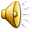 Весной опасно
ловить рыбу
на льду!
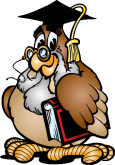 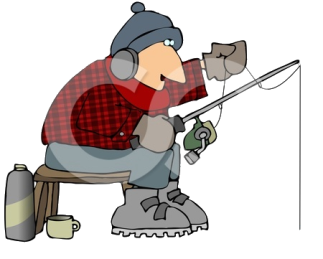 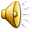 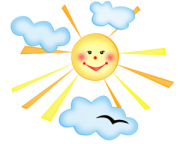 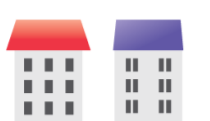 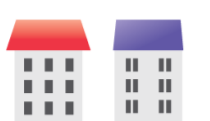 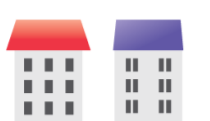 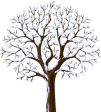 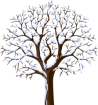 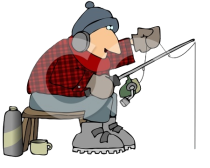 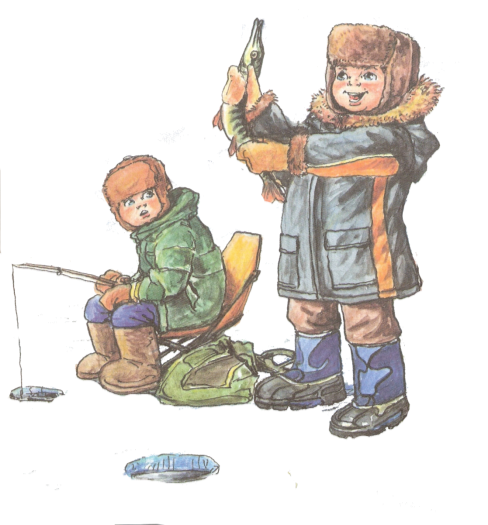 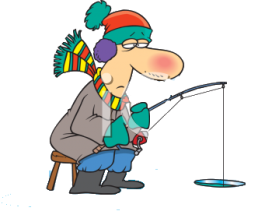 Ох, зима! Тебе спасибо!
Коля с Петей – рыбаки.
Половили славно рыбу
В проруби большой реки!
Лёд надёжный, толстый, твёрдый
В январе на речке был.
Окуньков и карпов гордо
Коля маме приносил.
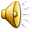 «Видел я, что у реки
Собирались рыбаки!
Позвоню сестрёнке Насте –
Принесёт она нам снасти!»
Николай сестре звонит,
А Настасья говорит:
Петя в марте встретил в школе
Друга Колю – рыбака.
Говорит приятель Коля:
«Толстый лёд ещё пока!»
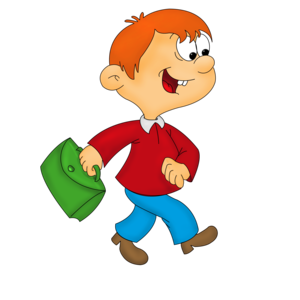 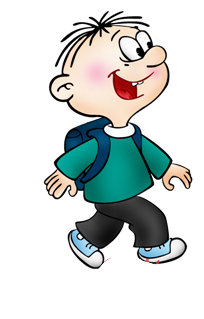 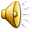 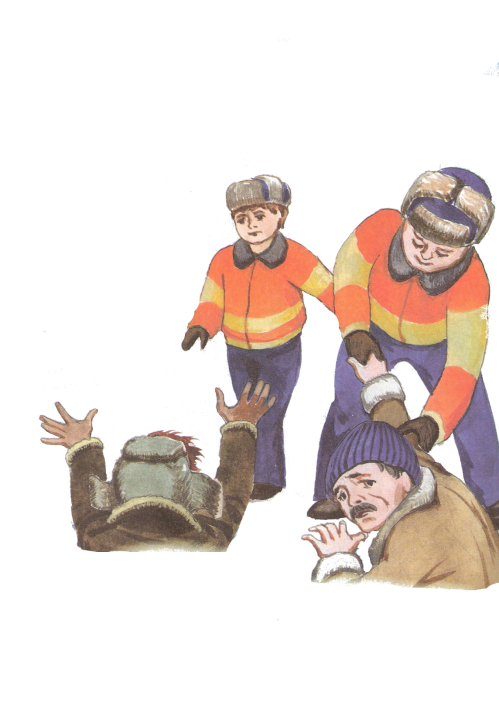 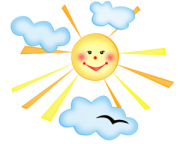 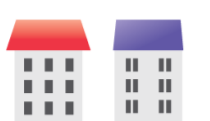 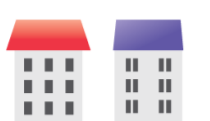 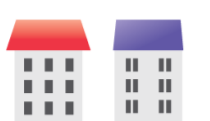 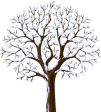 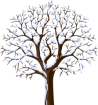 «Вот под лёд два рыболова
С головой ушли вчера.
И остались без улова,
Без наживки, без ведра.
Их спасатели достали,
Оба рыбака в больнице,
Их насилу откачали!» –
Коле говорит сестрица.
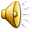 Коля слушает серьёзно,
Говорит дружку Петру:
«Подождём до мая лучше,
Чтоб под лёд не угодить.
Будем карасей и щучек
С берега весной ловить!»
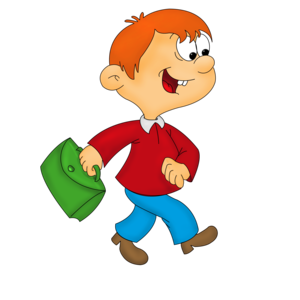 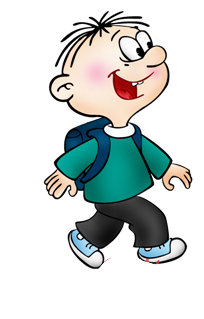 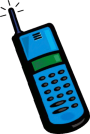 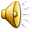 Не надевай
раньше времени
лёгкую одежду!
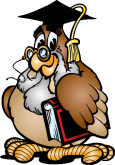 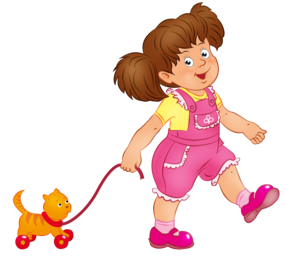 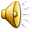 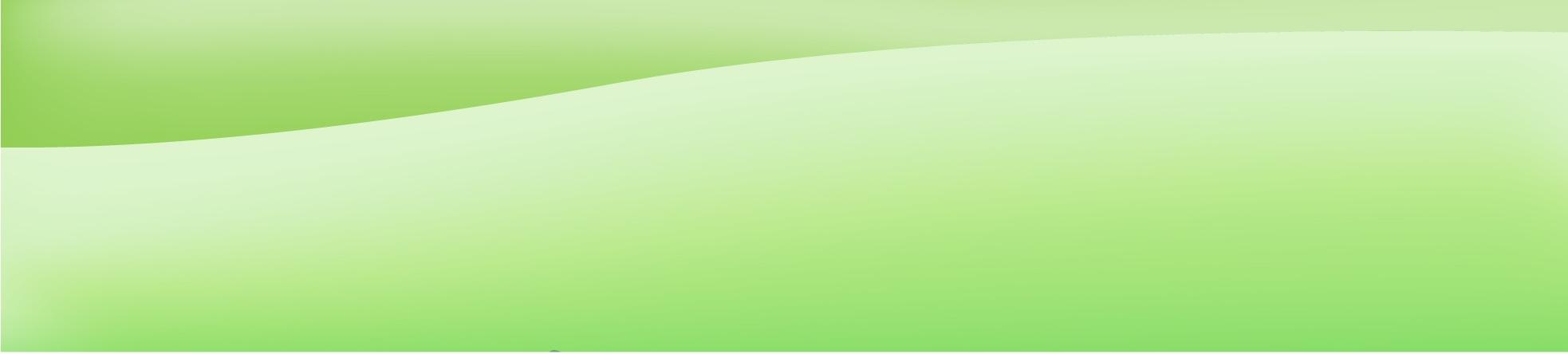 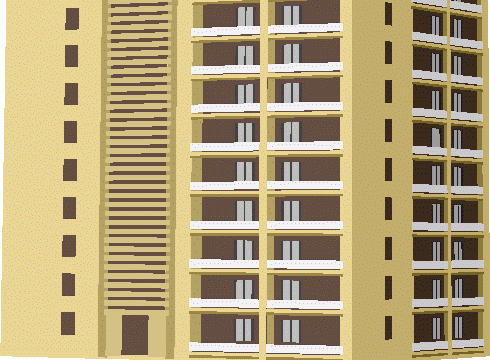 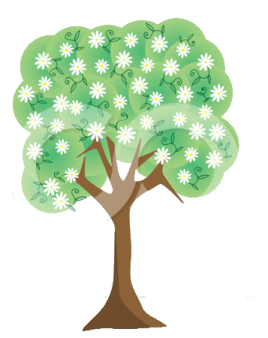 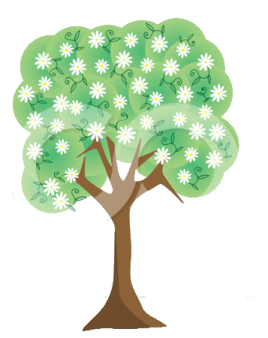 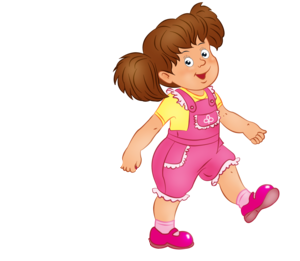 Только середина мая,
А жара уже какая!
Очень радуется Света:
«К нам пришло сегодня лето!»
В шортах, тоненькой футболке
Вышла девочка из дома,
Во дворе у старой ёлки
Видит мальчиков знакомых.
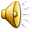 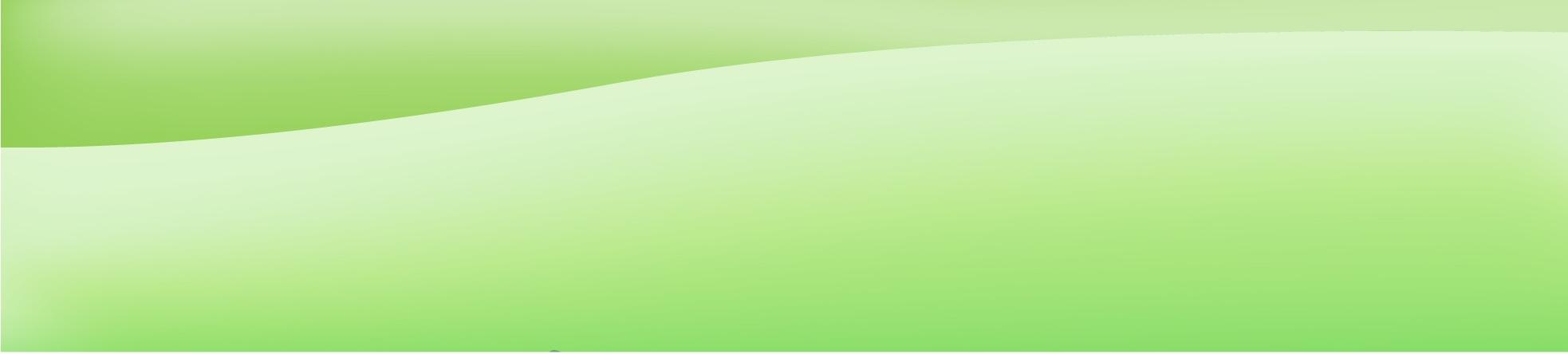 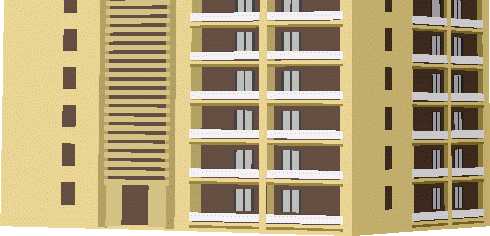 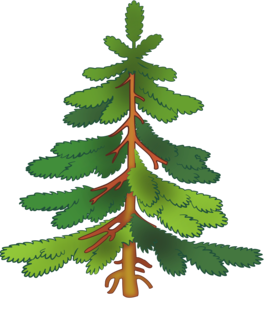 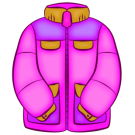 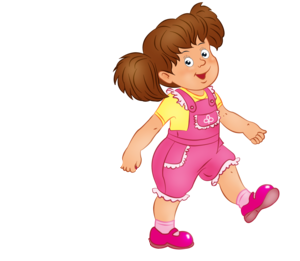 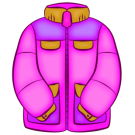 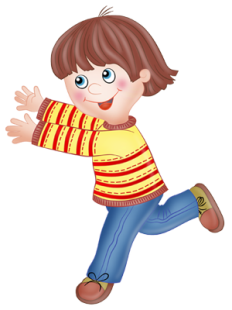 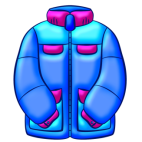 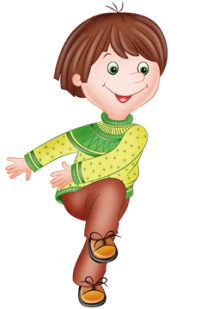 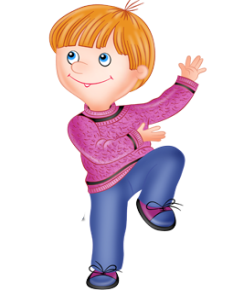 В волка и двоих зайчишек
Те играли весело,
А на ёлку ребятишки
Курточки повесили,
Потому что жарко было
Коле, Вове и Кириллу.
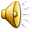 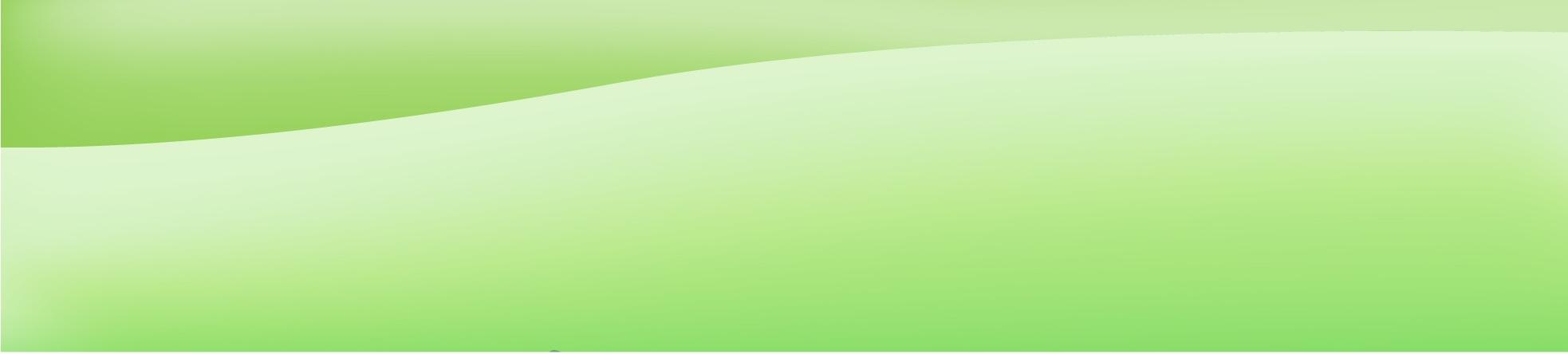 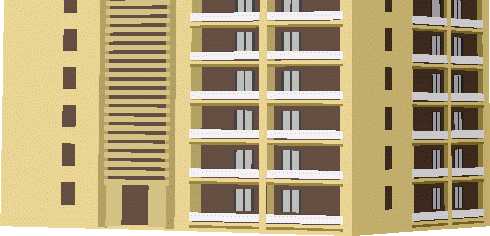 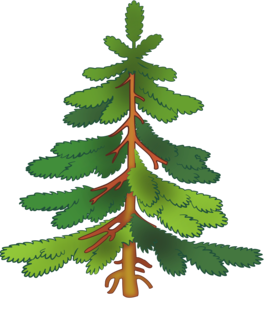 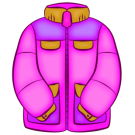 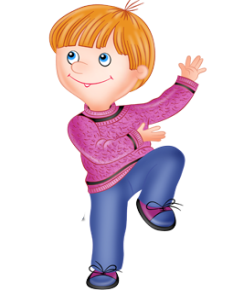 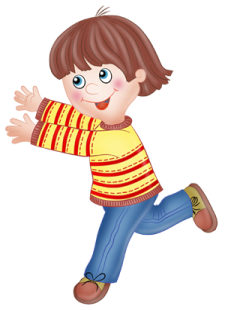 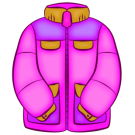 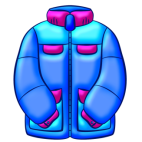 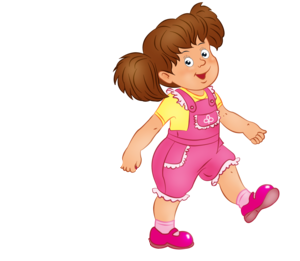 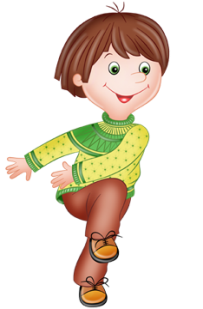 Волк кричит: «Ну погоди!»,
Догоняет зайчиков.
«Света, ты теперь води», -
Предлагают мальчики.
Вот Светлана стала «волком»,
Плохо «зайцы» ловятся!
Незаметно вдруг футболка
Мокрою становится.
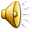 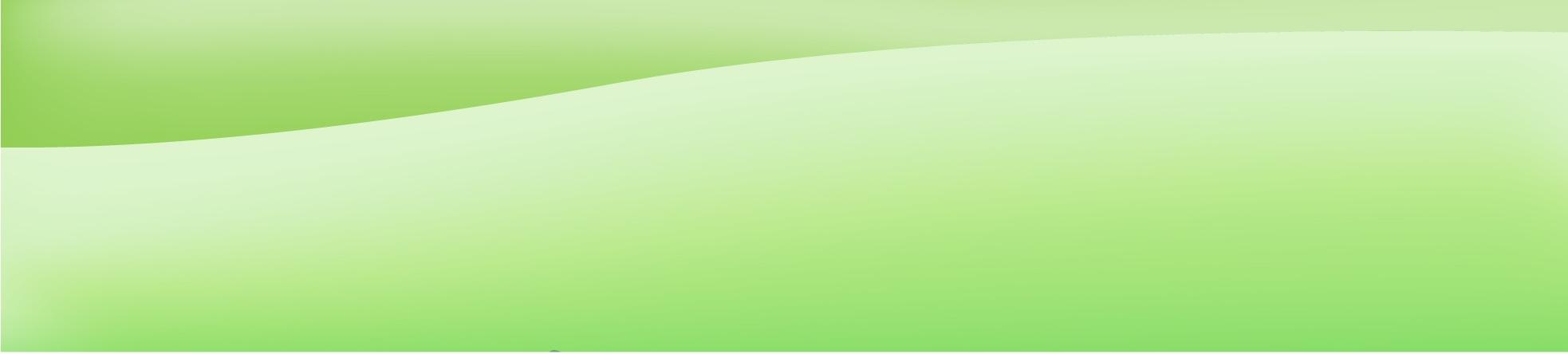 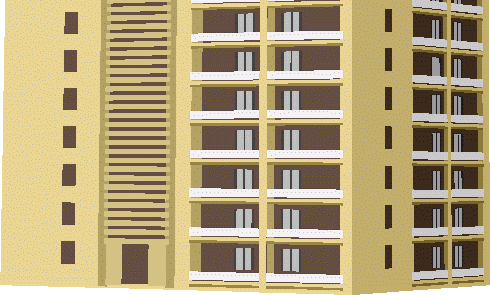 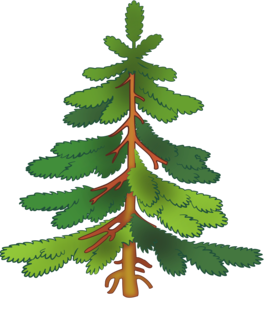 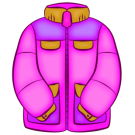 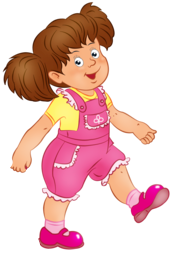 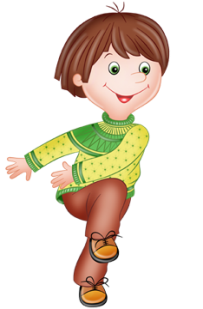 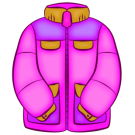 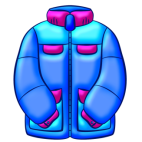 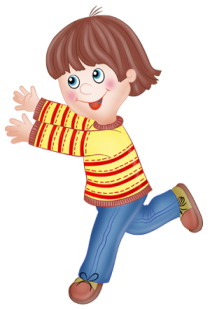 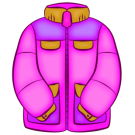 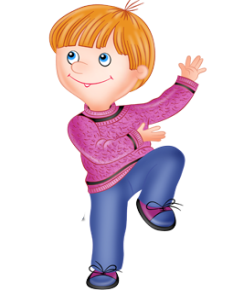 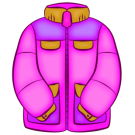 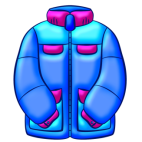 Взяли курточки ребята,
Мёрзнет только Света.
Сразу стало ей понятно,
Что весна – не лето!
Опускается прохлада,
Наступает вечер,
И надеть ребятам надо
Курточки на плечи.
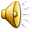 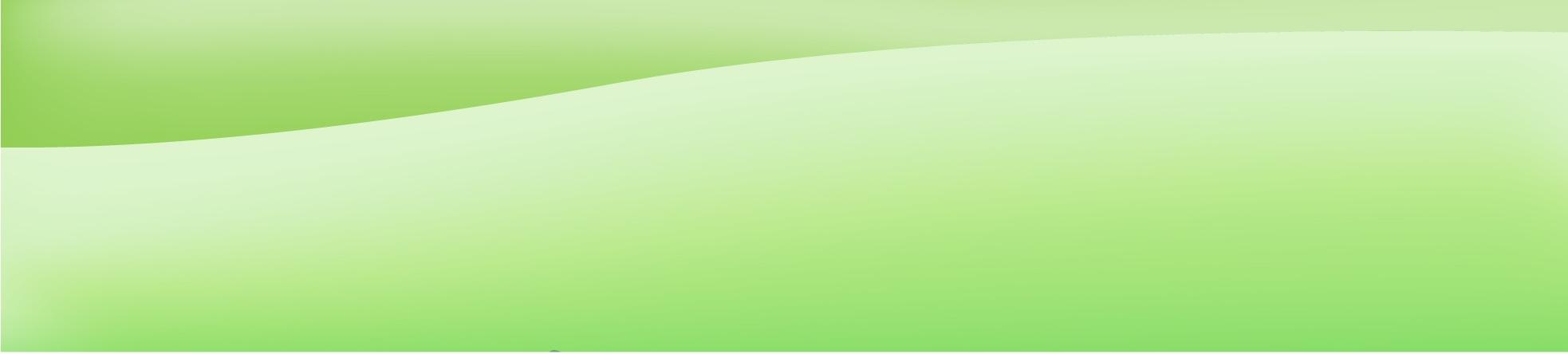 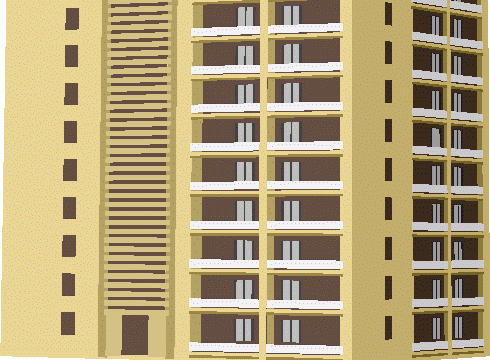 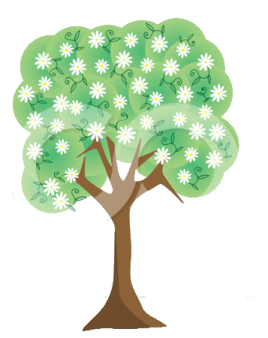 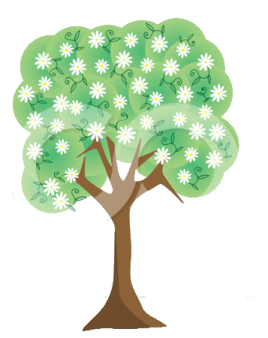 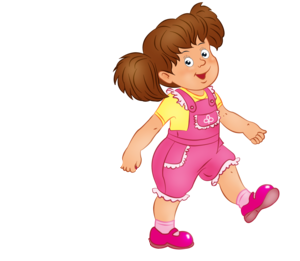 «Да, теперь я понимаю,
Что ещё прохладно в мае.
И без куртки не годится
Выходить из дома.
То, как можно простудиться,
Мне теперь знакомо!»
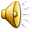 Давайте
поиграем!
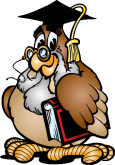 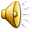 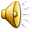 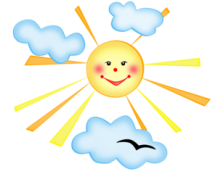 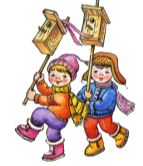 Ребята сделали скворечники.
Выберите перелётных птиц.
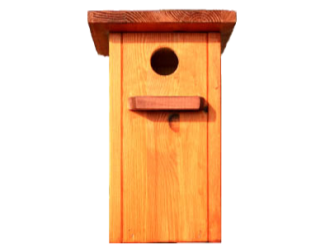 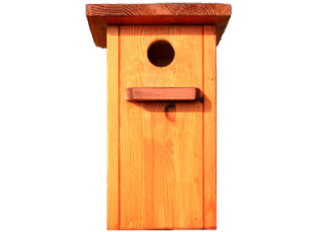 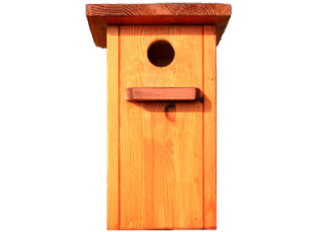 Скворец
Грач
Ласточка
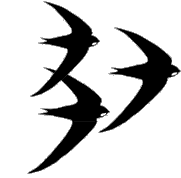 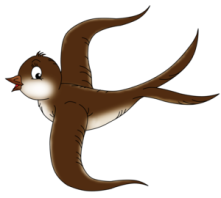 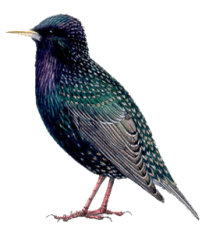 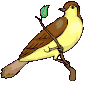 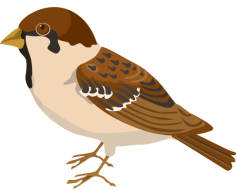 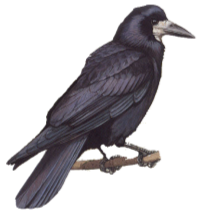 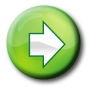 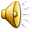 Про какой весенний месяц
рассказывает диктор?
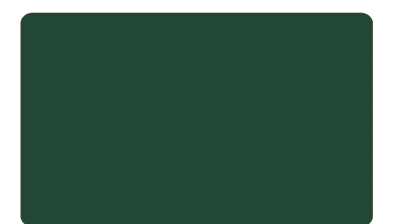 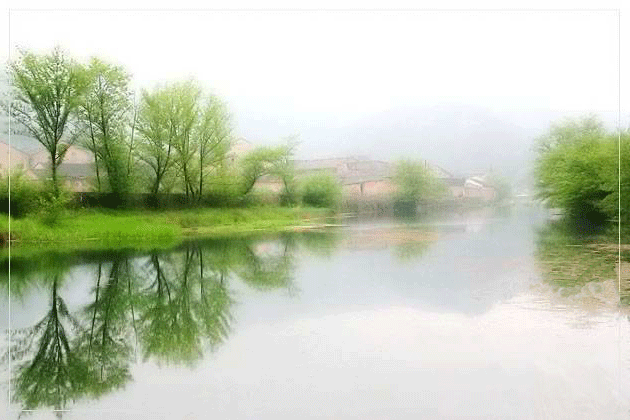 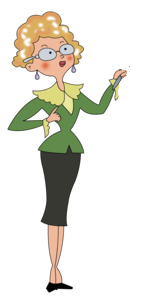 Тёплый дождь напоит землю,
В поле вырастет трава.
Вешний лес уже не дремлет:
Появляется трава.
Апрель
Май
Март
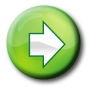 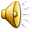 Саша и Маша устроили соревнования.
Какой кораблик приплывёт первым?
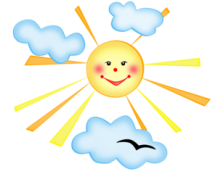 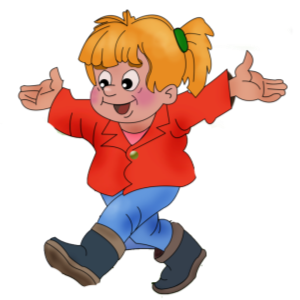 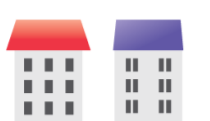 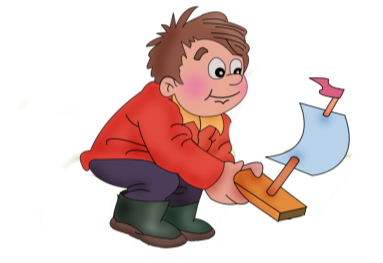 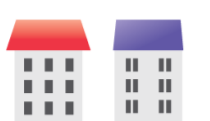 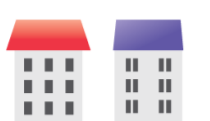 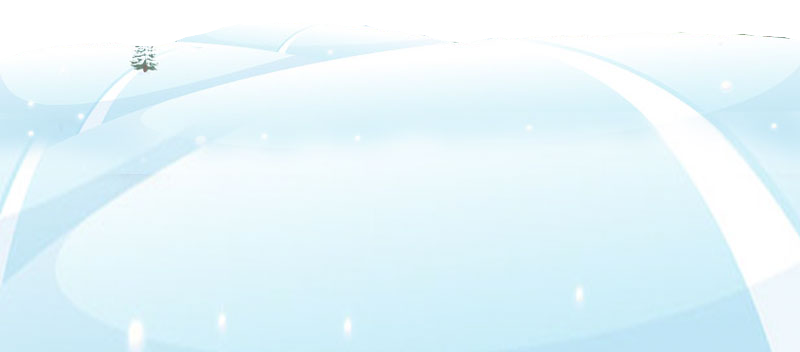 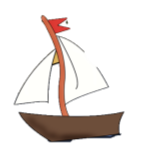 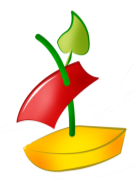 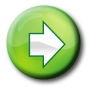 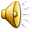 Презентацию составила Щедрова Е.В.,
воспитатель МДОУ №16 г.Северодвинска
Использованы стихи Галины Шалаевой (в сокращении)
Клипарт:
www.lenagold.ru
www.forum.materinstvo.ru
Для сайта – viki.rdf.ru